Акция Управления Росреестра по Иркутской области «регистрация за час»
Суть акции
Управление Росреестра по Иркутской области проводит акцию по вторникам (один раз в две недели) с 8.00 до 12.00, которая заключается в проведении по предварительной записи оперативного приема документов на площадке аппарата Управления Росреестра по Иркутской области (г.Иркутск, Академическая, 70) и осуществлении учетно-регистрационных действий за 1 час.
Акция распространяется на регистрацию ранее возникшего права (до 1998 года), в случае если в Единый государственный реестр недвижимости сведения о правообладателе объекта недвижимости не были внесены.
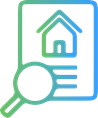 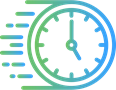 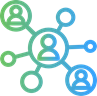 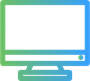 Условия акции
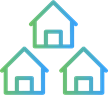 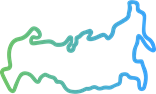 Акция проводится в отношении таких объектов недвижимости, как:
Квартиры
Жилые дома
Садовые дома
Бани
Хозяйственные постройки
Земельные участки


Права на указанные объекты недвижимости должны возникнуть до 1998 года. 
В Едином государственном реестре недвижимости сведения о правообладателях таких объектов недвижимости отсутствуют или являются неполными, о чем можно узнать, заказав выписку из Единого государственного реестра недвижимости или проверив сведения в сервисе «Справочная информация по объектам недвижимости в режиме Online».
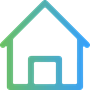 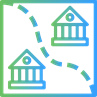 Условия акции
Для участия в акции необходимо наличие при себе паспорта и правоустанавливающего документа на объект недвижимости, который мог выдаваться, например, в БТИ или у нотариуса

В случае утери такого документа, необходимо признать право собственности в судебном порядке и представить соответствующий судебный акт

Услуга является бесплатной, то есть государственная пошлина за регистрацию ранее возникшего права не уплачивается

Чтобы зарегистрировать право собственности на основании вышеуказанных документов, необходима предварительная запись по телефону в г. Иркутске: 450-171
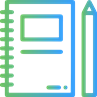 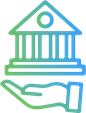 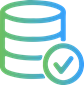 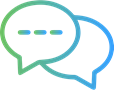